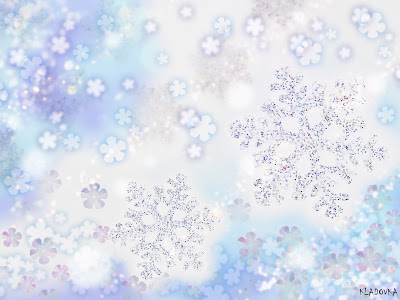 Муниципальное бюджетное дошкольное образовательное учреждение "Детский сад общеразвивающего вида с приоритетным осуществлением деятельности по физическому развитию детей №43 «Родничок» города Новочебоксарска Чувашской Республики
Презентация на тему: 
«Чудеса на окнах»
Воспитатель : Абдюшева Оксана Вениаминовна
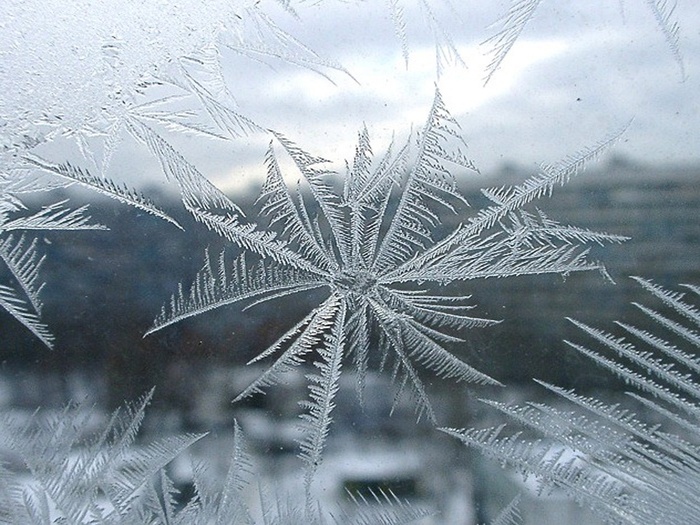 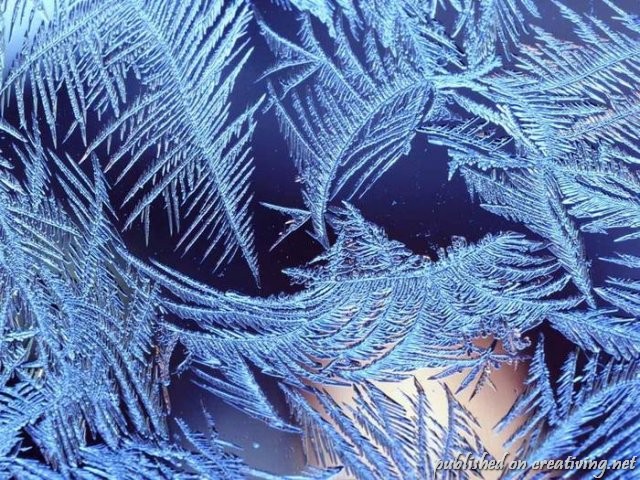 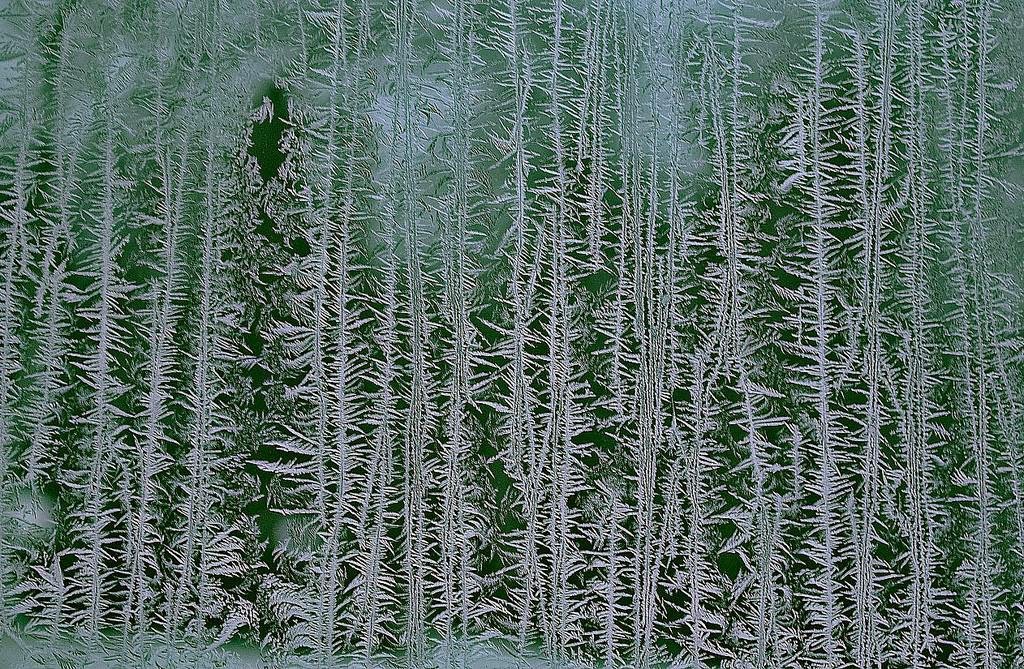 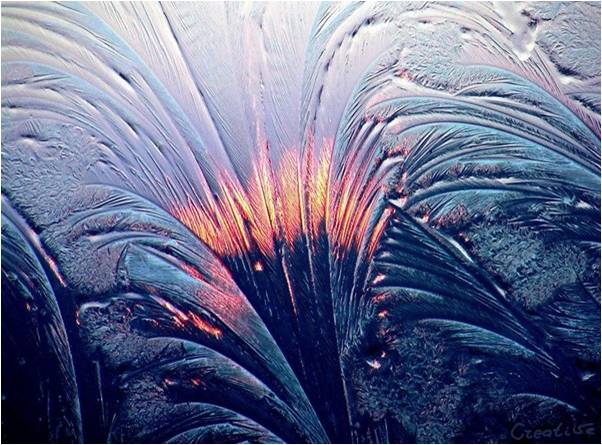 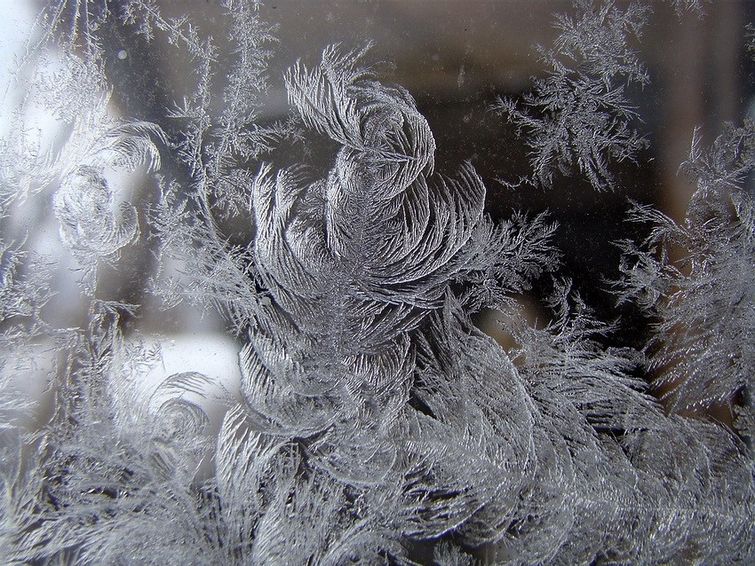 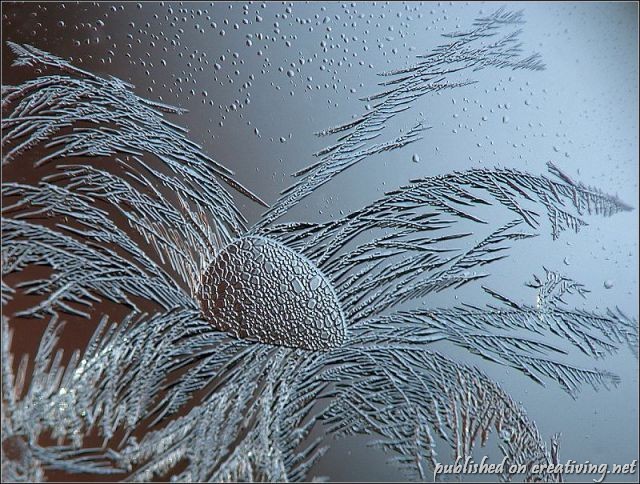 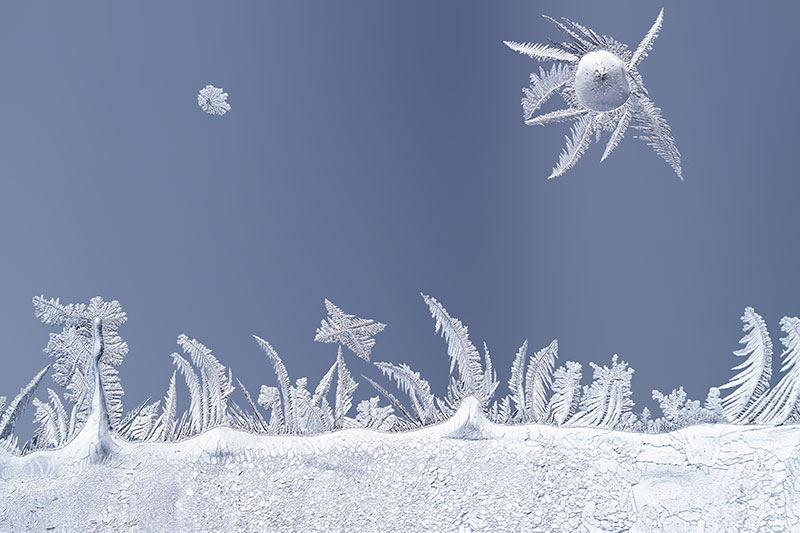 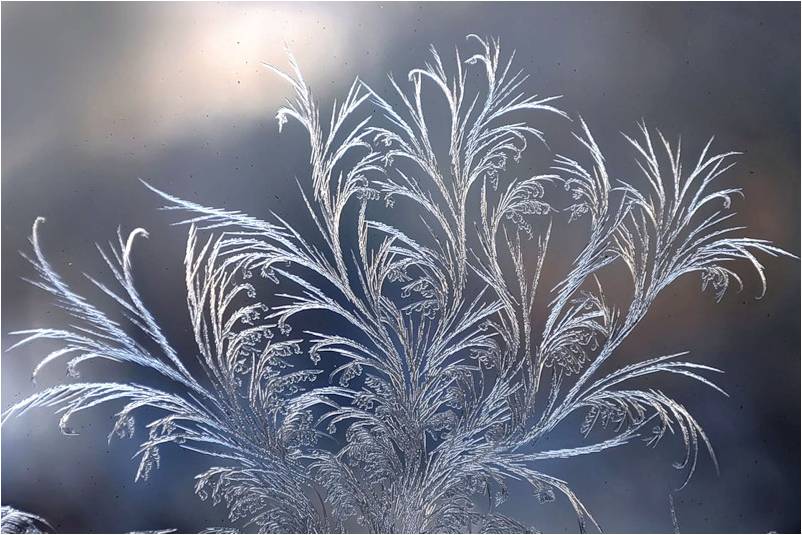 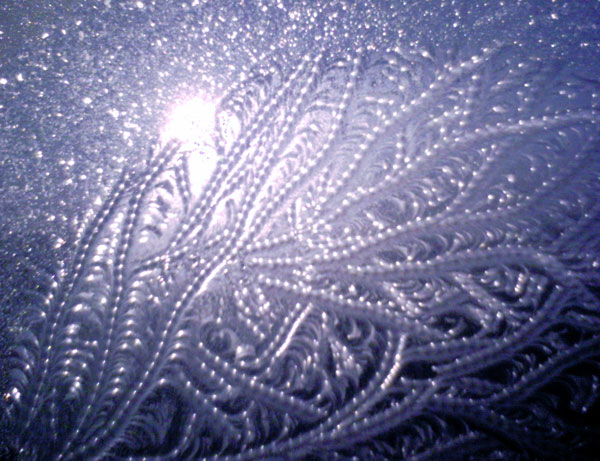